第４回特別部会
資料２
大阪私学教育情報化研究会プロジェクト紹介
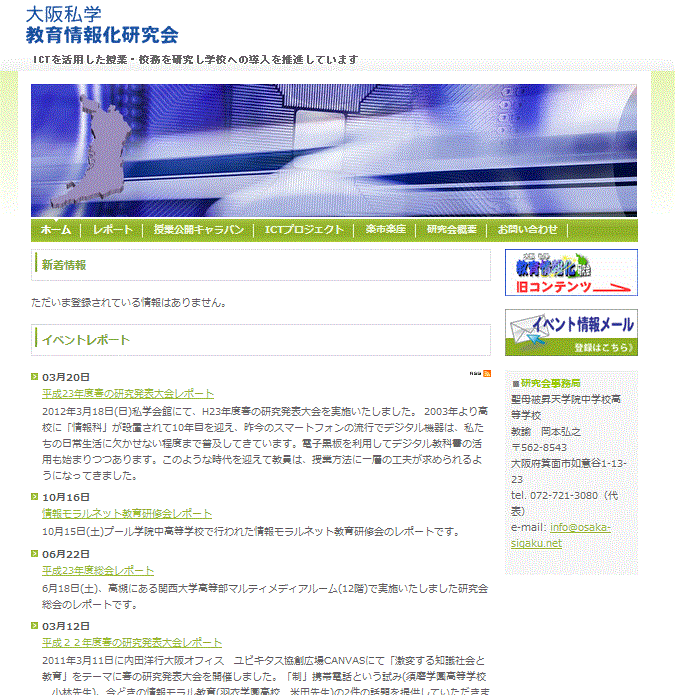 研究会副会長
米田　謙三
（関西学院千里国際中高等部）
大阪私学教育情報化研究会
研究会　会長　井藤　眞由美
（関西学院千里国際中・高等部　校長）
研究会　月に１回　大阪私学会館
会員校　大阪全私学　　幹事１０名
　　　　テーマ　教育の情報化
　全国高等学校情報科研究会他多数連携
ディジタル教材研究会
教科の情報化について事例報告
キーワード
ディジタル教科書
タブレットPC活用
１５０名を超える参加者の様子
デジタルｅ授業（AL版も含む）
タブレットを活用した授業についての勉強会
教科別での具体的な　事例の共有・SGH事例紹介も。
LICT研究会
論理的思考力を養う研究
キーワード
論理的思考力の育成
ICTの効果的活用
産学連携
ワークショップコレクション　出展
モラル・セキュリティ
高校生ICTカンファレンス
高校生がネット・ケータイの問題ついて熟議するプロジェクト
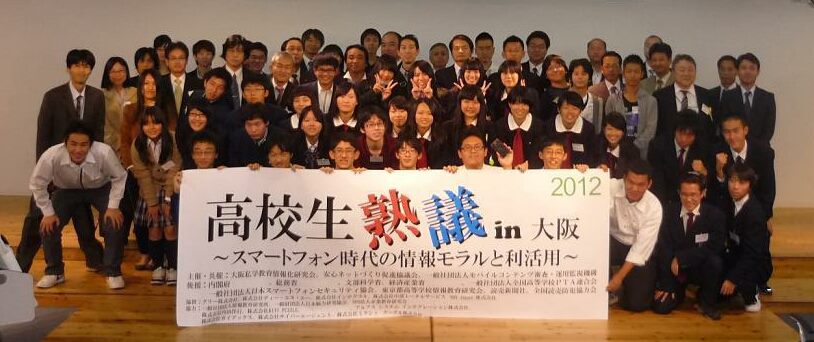 毎年　ネットに関する
　テーマ　で全国展開　11月には東京サミット
　　12月には　省庁で提言！！
高校生ICTカンファレンス
高校生へのファシリテータを
　　　大学生　OB　OG　が担当
　　夏休みに　3時間　×　6日間の研修会
教員のサポートネットワーク
　　　大阪、奈良、兵庫
授業公開キャラバン
普段の学校の授業を公開し、公開終了後意見交換して深める
キーワード
公開授業
意見交換

おおさか私学ネット
　で検索
コラボ事業
高校生の出前講座　小中学校
事業者さんとの連携
学会やセミナーへの　高校生の登壇
　　3月　AL学会　分科会
　　　　 大阪私学研究会にて　事例発表
　　6月　New　Education　Expo　分科会　など
　　9月　Google　Webレンジャー　　
　　　　 セミナーで高校生がブース